PLG voor startende leerkrachten
Omgaan met werkdruk
Startende leerkrachten ervaren werkdruk en spanningen. Hoe ga je daarmee om; hoe hou je je staande?
In een aantal bijeenkomsten krijg je zicht –door eigen onderzoek- op wat jou werkdruk bezorgt en wat je helpt spanningen te verdragen. Het professionaliseringsaanbod omvat aandachts-oefeningen.
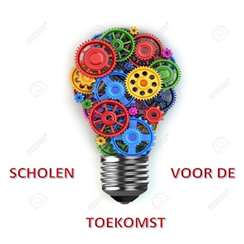 10-10-2016
Het programma (10 oktober)
Welkom!
Intro op vandaag
Kennismaking
Aandachtsoefening
Overzicht van cursus; inhoud en organisatie
Bespreken werkdruk en spanningen
Aan de slag
Afronding en afspraken voor vervolg
10-10-2016
Welkom!
Fijn dat jullie mee willen doen!Fijn omdat:
het de droom van Marjan is om dit aanbod te realiseren (en te onderzoeken of  ‘t werkt en wat ‘t doet)
jullie het zijn die mee willen doen
Corrinne de begeleider is
wij elkaar veel te bieden zullen hebben
het hier gaat om een serieuze zaak die we op een positieve manier willen ‘aanpakken’.
10-10-2016
Intro
Startende leerkrachten lopen grote kans op voortijdig verlaten van het beroep.
Startende leerkrachten lopen groot risico op burnout.
Verlies aan passie, betrokkenheid, zekerheid.

Met deze cursus willen we een bijdrage leveren aan het voorkomen hiervan. 
Hoe?
Door te onderzoeken welke spanningen er zijn en hoe je daar mee kan leren omgaan. Hoe je resilience kan opbouwen! We hanteren daarbij de positieve insteek van met name Barbara Fredrickson.
10-10-2016
kennismaken
Kennismakingsrondje -verwachtingen-welke kwaliteiten breng jij in/mee?
10-10-2016
aandachtsoefening
Even een moment van aandacht: mindfulness oefening.
10-10-2016
Overzicht van de cursus inhoud en organisatie
Werk/intervisie/onderzoeks-bijeenkomsten
-donderdag 17 november 	PE003 
-dinsdag 17 januari		PE002
-maandag 13 maart 		PE013
-dinsdag 11 april		PE013
Locatie:  HogeschoolZeeland
Bijeenkomsten zijn steeds van 16.30 tot 19.00 uur
 Afsluiting 
maandag 22 mei; 16.30 tot 19.00 uur 	PE013
10-10-2016
Overzicht van de cursus inhoud en organisatie
Informatie-blokjes
Samen een onderzoekende groep zijn: PLG. We gaan uit van de onderzoekende houding: wat werkt voor jou?
Tussen de bijeenkomsten aan de slag
10-10-2016
Organisatie: werkwijze PLG
Deelnemers brengen zelf in en stellen een vraag aan de groep.
Check-in (aanwezig zijn)
Stand-up (waar je mee bezig bent geweest)
Exploreren (verkennen van onderwerp op basis van eigen ervaring)
Condenseren (wat uit de vorige ronde wil je verder oppakken?)
Maken (hoe ga je dat doen?)
Retro (reflectie)
10-10-2016
ROTOR
ReflectieConclusiesDiscussieAanbevelingen
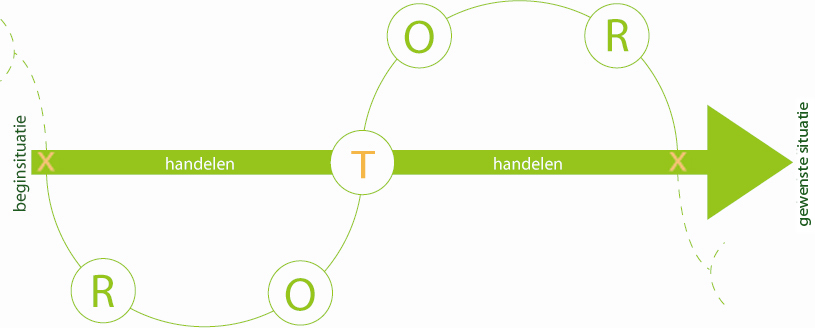 leren
Onderzoeken / onder de loepWat werkt wel? Wat werkt niet? Resultaten
proberen
Toepassen In de praktijk het ontwerp proberen: try-out Informatie verzamelen
denken
OntwerpenMet welke inhoud en vorm is het doel te bereiken?
RetrospectieWat is er aan de hand? Bij wie, waarom, doel?
Bron: Popeijus, H. L., & Geldens, J. (Eds.). (2009). Betekenisvol leren onderwijzen in de werkplek­leeromgeving. Apeldoorn / Antwerpen: Garant.
[Speaker Notes: Het ROTOR-model kan je helpen bij het verantwoord ingaan van nieuwe ontwikkelingen.De aanpak resulteert in ‘evidence based’ (op praktijkonderzoek gebaseerde) conclusies zodat je de kwaliteit van de beoogde ontwikkeling kan borgen.
Het is een cyclus die de bekende Plan-Do-Check-Act (PDCA) van Deming (1986), de Plan-Do-Study-Act (PDSA) van Shewhart (1939) en de Reflectiecyclus van Korthagen omvat. 
Het ROTOR-model is geschikt om zowel te gebruiken op individueel niveau als wel als op groeps- en organisatieniveau.]
Inhoud van de cursus: werkdruk en spanningen
Het programma “ScholenvoordeToekomst” heeft onder andere tot opdracht om aandacht te besteden aan de inductiefase. Startende leerkrachten ondersteunen.
Uit onderzoek is bekend dat startende leerkrachten spanningen kunnen ervaren. Deze spanningen kunnen leiden tot onzekerheid, verlies aan passie, betrokkenheid.
Tevens ligt het gevaar van uitval uit het beroep en burnout op de loer.
Er zijn vier thema’s in spanningen onderscheiden:
Op leren gerichte professionele versus persoonlijke spanningen
Aanstaande versus beginnende leraar
Ik versus de organisatie
Persoonlijke versus professionele motieven
10-10-2016
Spanningen en werkdruk
spanningen		werkdruk
10-10-2016
Inhoudelijk Theoretische onderbouwing
10-10-2016
Broaden and Build theory
Positivity is voor iedereen weggelegd
Positivity is niet: alleen de zonnige kant willen zien maar wel: een keuze om het leven bewust te ervaren en daarbij positivity in te zetten.
Positivity is bewezen goed te zijn voor je welzijn.
Positivity verandert je.
Positivity verbetert je toekomst; je veerkracht neemt toe.
Fredrickson onderscheidt 10 vormen van positivity:
joy, dankbaarheid, sereniteit, belangstelling, hoop, trots, vermaak, inspiratie, 
awe (ontzag) en liefde (2.0: positiviteitsresonantie)
10-10-2016
werkdruk en spanningen
De wereld waarin wij leven: VUCA wereld
Volatility	beweeglijkheid
Incertainty 	onzekerheid
Complexity 	complexiteit
Ambiguity	meerduidigheid

Barbara Fredrickson vult een toolkit met 10 tools. In deze cursus gaan we er daarvan een aantal verkennen
10-10-2016
Aan de slag
Samen aan de slag met invullen vragenlijst. (Digitaal en op papier)
Daarna:
• Ieder gaat voor zichzelf na welke spanning het zwaarst wordt ervaren.
Vervolgens bespreken we de volgende vragen:
Kun je een concreet voorbeeld noemen van een situatie waarin deze spanning speelde?
Wat doet deze spanning met je?
Wat betekent deze spanning voor jou en jouw handelen op de werkplek?
Wat heb je tot nu toe ondernomen om met deze spanning om te gaan?
10-10-2016
Afronding en afspraken voor vervolg
1. Over een week (op 17 oktober) vul je nogmaals de vragenlijst digitaal in.
2. Interview met Marjan met vier deelnemers
3. Kies een spanning die voor jou het meest speelt.
Verzamel in de komende weken concrete voorbeelden waarin die spanning speelt
Wat doe, denk, voel en wil je in die situatie?
Wat doe je om met de spanning om te gaan? Ondersteun je jezelf daarmee? Hoe ondersteunt je dat?
Welke kwaliteiten zet je in?
Heb je alternatieven om met de spanning om te gaan?
4. Verzamel je notities en bewaar ze ( ontwikkelingsgericht portfolio-als bewijs van..)
10-10-2016
de Volgende bijeenkomst
Tot ziens op 17 november
Preview:
Aan de slag met de tools van Fredrickson
10-10-2016
Referenties en achtergronden
Crabbe, T. (2016). Nooit meer te druk. Amsterdam.
Fredrickson, B. (2009). Positivity. Crown Publishers.
Sitskoorn, M. (2016). De beste versie van jezelf. Deventer.
Pillen, M. (2013). Professional identity tensions of beginning teachers (Proefschrift Technische Universiteit Eindhoven). Eindhoven: Eindhoven School of Education.
Schelvis, M.C., Zwetsloot, G.I.J.M., Bosa, E.H., Wiezera, N.M. (2014). Exploring teacher and school resilience as a new perspective to solve persistent problems in the educational sector, Teachers and Teaching, 20, 622–637.
CEPM; Omgaan met  professionele identiteitsspanningen op de werkplek
10-10-2016